J ‘apprends à dessiner un hérisson
Etape 1:dessine un grand rond pour faire le ventre

Etape 2:dessine un rond plus petit pour faire la tête et un tout petit rond pour faire le nez
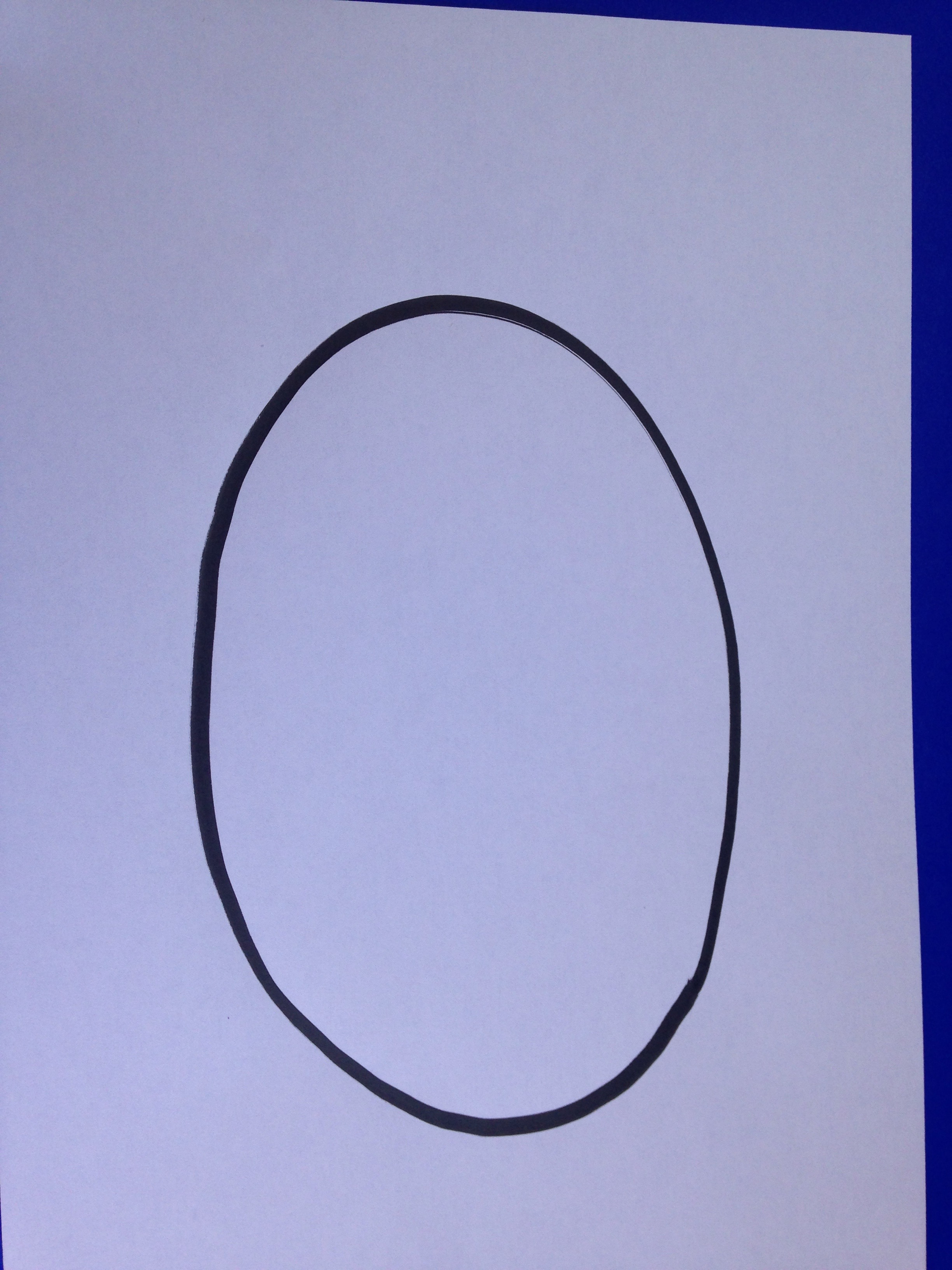 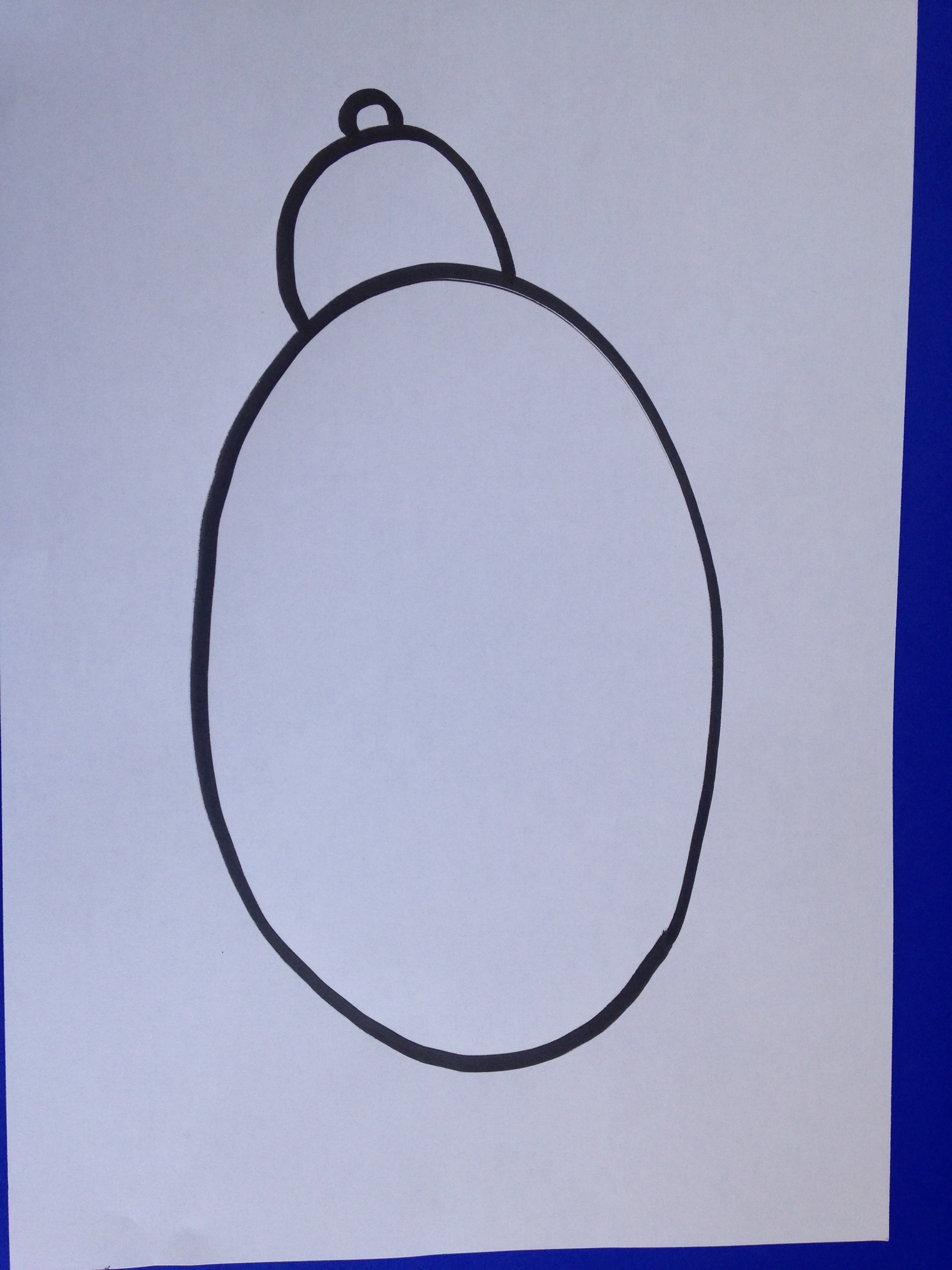 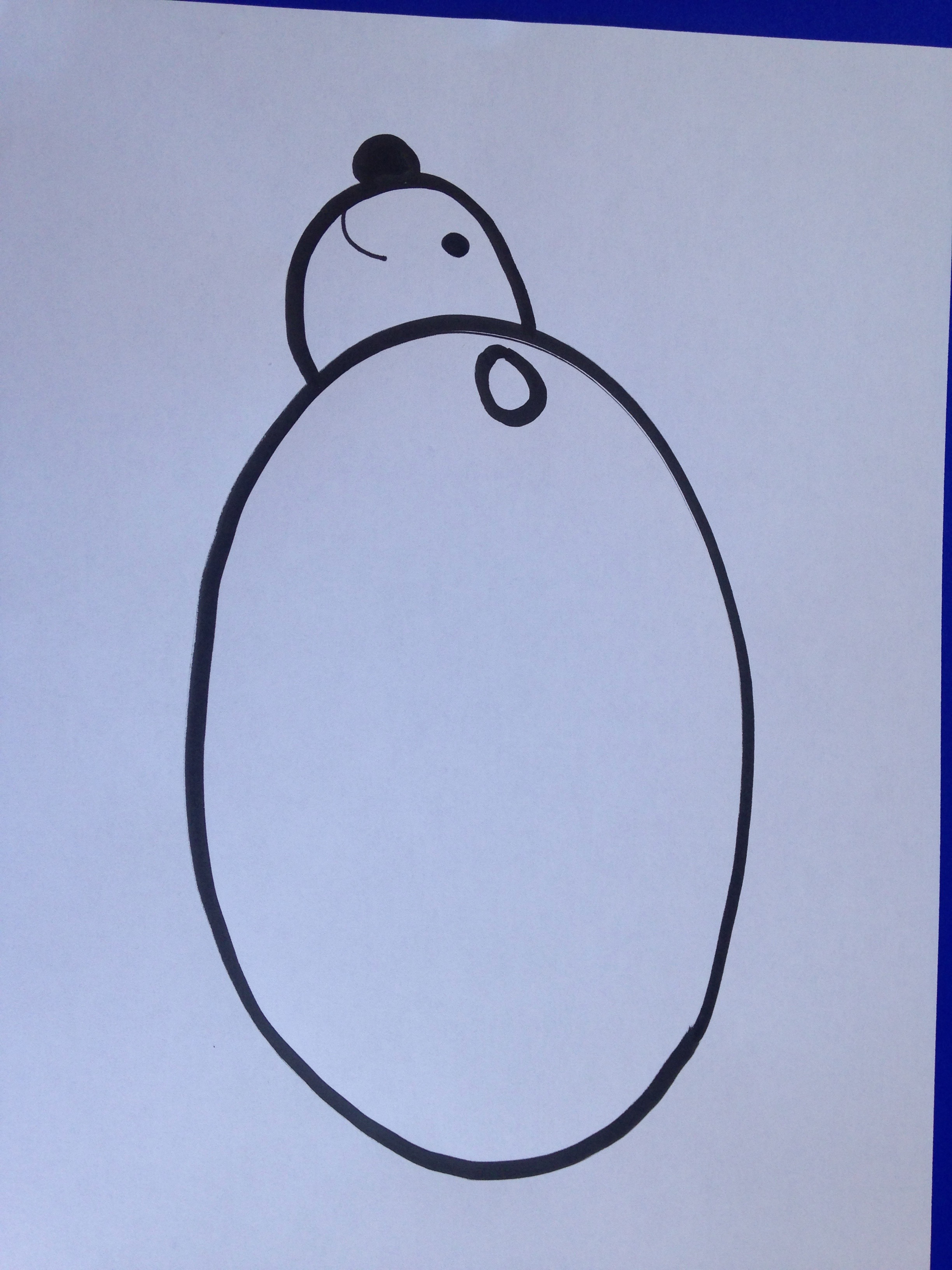 Etape 3:dessine un œil , la bouche et une oreille

Etape 4:dessine les quatre pattes et la queue
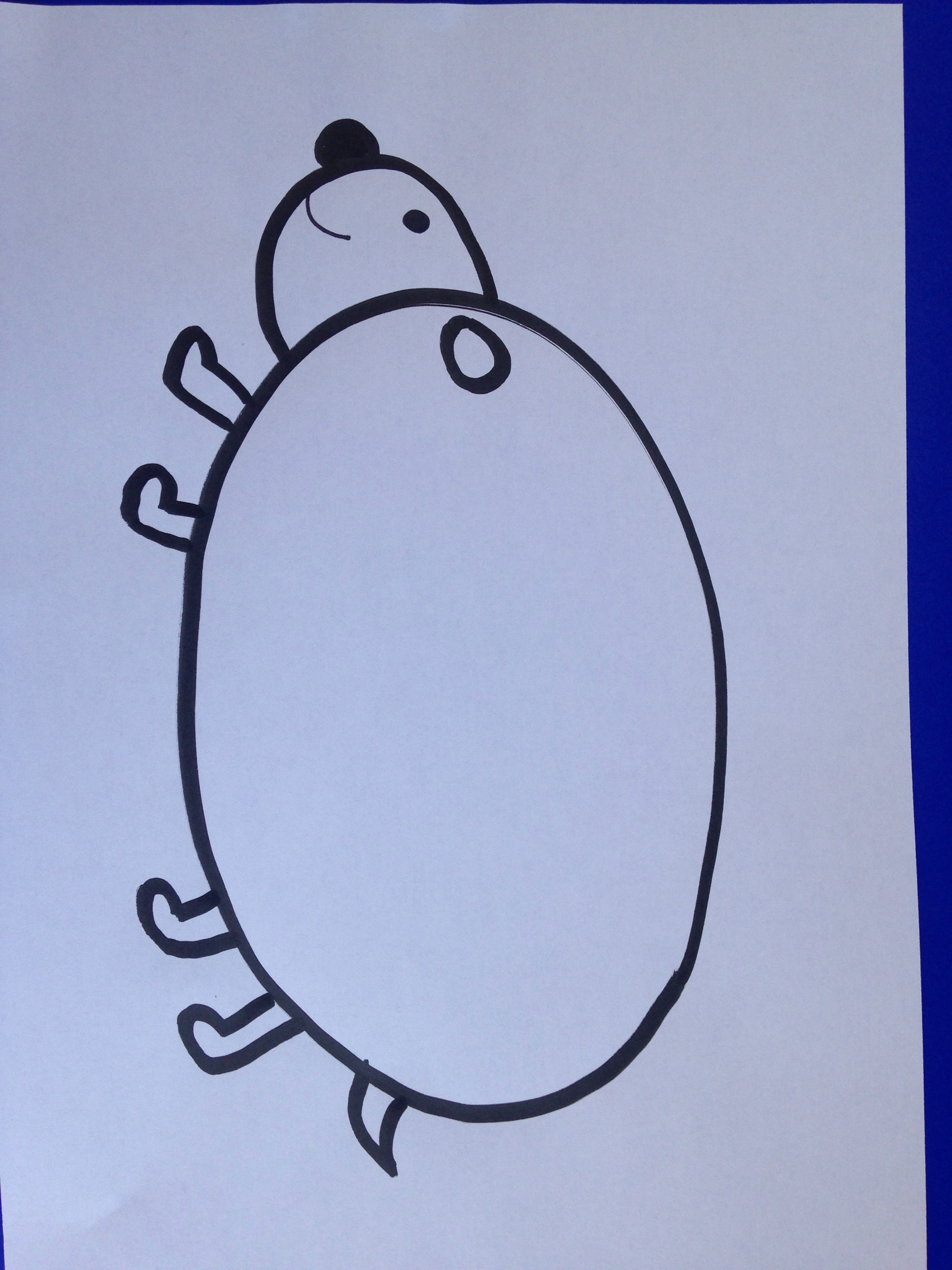 Etape 5:dessine les piquants du hérisson
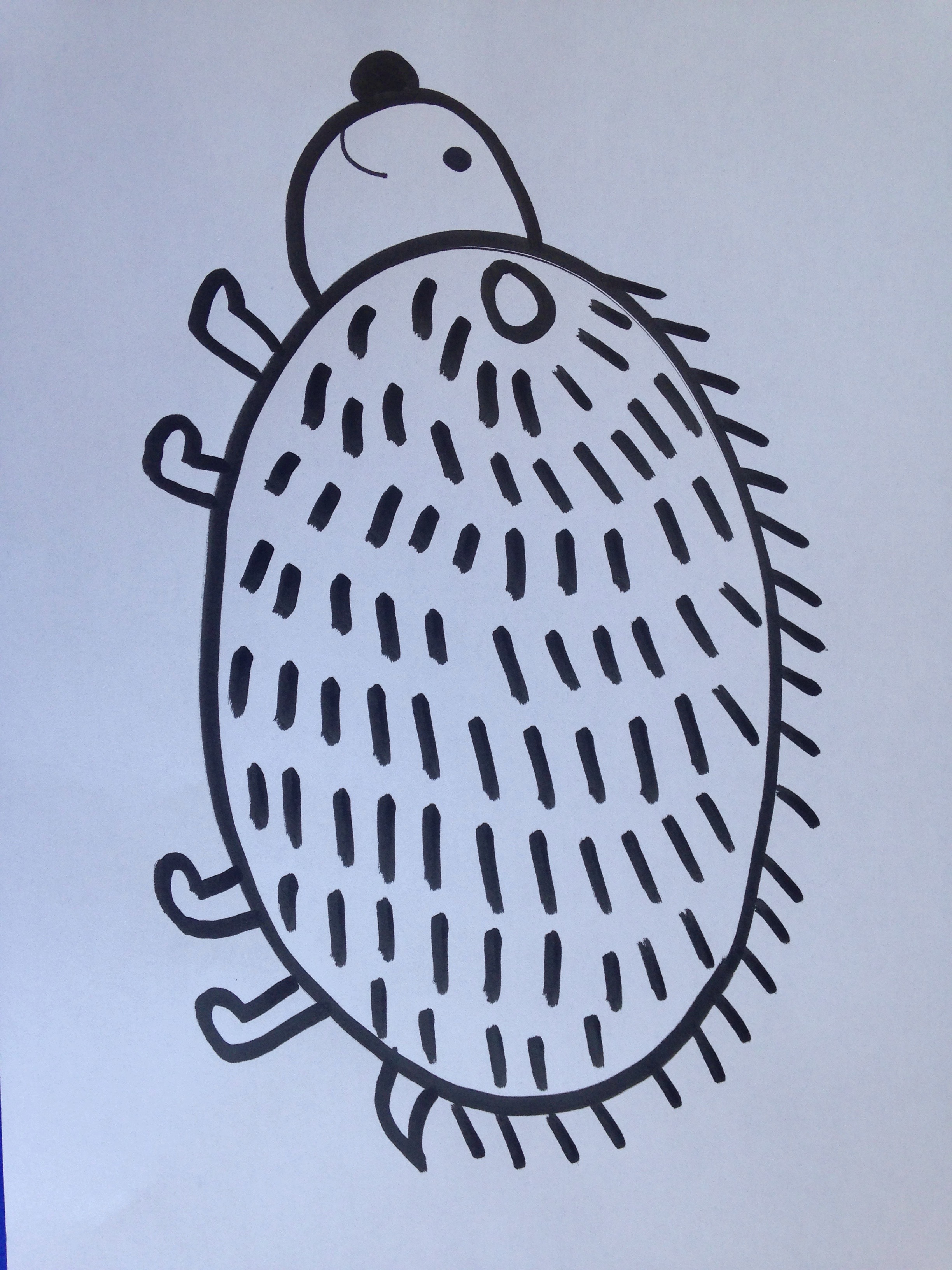 Et voilà un magnifique hérisson !